Les Commissions Locales pour l’Energie
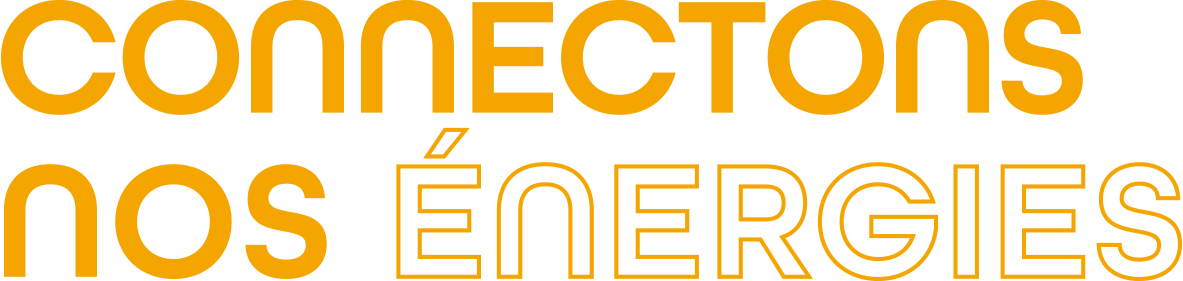 RESA S.A. Intercommunale  
Rue Sainte-Marie 11 - 4000 Liège
BE 0847 027 754
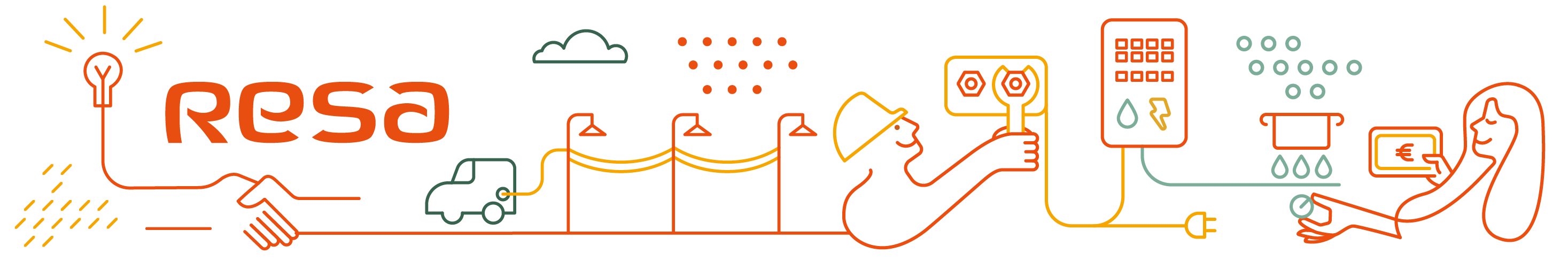 Les Commissions Locales pour l’Énergie
La CLE peut être initiée par le GRD/fournisseur social ou le client dans un cadre défini
par la législation. La commission se réunit pour évaluer la situation du client protégé et
prend une décision quant à la poursuite ou non de la fourniture d’énergie au tarif social, l’aide nécessaire éventuellement...

Selon sa nature, la CLE s’oriente vers une mission pédagogique d’aide, de suivi et/ou
d’encadrement.

La CLE n’est applicable qu’aux clients résidentiels protégés alimentés par le gestionnaire de
réseau/fournisseur social.

La CLE est composée comme suit :

un représentant désigné par le conseil d’action sociale ;
un représentant assurant la guidance sociale énergétique au CPAS ;
un représentant du GRD ;
le client ou une personne qui le représente.  

Il faut distinguer plusieurs types de CLE
Les Commissions Locales pour l’Énergie
Compteur à prépaiement électricité => CLE Défaut Récurrent de Paiement.
	Client protégé chez le fournisseur social 
	Limiteur de puissance si :

Demande du CPAS
Demande du client
Tous les nouveaux CàP 			

	Après 3 mois sans rechargement => facture 
	Si non-paiement (après MED), la CLE Défaut récurrent de paiement.
	Le CLE peut aussi être initiée par le fournisseur sociale à la demande du client quand il souhaite prolonger la période de fourniture minimale garantie.
	
	Décision de la CLE : 
-    Plan de paiement octroyé (avec retrait limiteur en cas de non respect);
-    Suppression du limiteur ;
   Remise de dette par le biais de l'intervention du Fonds Énergie  de Wallonie (lié à   une guidance  sociale énergétique);
  (Intervention financière du CPAS).
Les Commissions Locales pour l’Énergie
Compteur à budget Gaz => CLE Aide hivernale
	
	Envoi courrier vers tous les clients CàP Gaz fourni par le fournisseur social
	=> Si la CLE valide, réduction 70 % du tarif social	
	A partir de 2023, la CLE n’est plus nécessaire, le CPAS peut décider seul de l’octroi. CLE 	uniquement à la demande du CPAS.


	
	La décision est soumise à l’appréciation de la CLE :
	- Acceptation de  l’octroi et prescription des modalités de remboursement de ces avances.

Sur cette consommation totale : 70% pris en charge par le SPW (à la demande du GRD) et 30% à charge du client. Le client recharge à un tarif de 30% du tarif social et les 70 % pris en charge sont identifiés sur la facture de clôture.
Les Commissions Locales pour l’Énergie
Électricité et gaz  =>  CLE défaut d’attestation
	
	
	1.   Protection régionale :
Attestation à recevoir annuellement
Si non réception, CLE défaut d’attestation

	2.    Protection fédérale :
	Réception automatique de l’attestation via SOCTAR
	Si non réception, CLE défaut d’attestation

	Décision de la CLE :

Maintien de la fourniture suite preuve de renouvellement du statut de protection par le client, son représentant ou le CPAS;
Le client n’a plus droit au statut de client protégé et fait le nécessaire pour devenir client d’un fournisseur commercial de son choix; 
2 visites de régularisation;
  Juge de Paix : coupure éventuelle